Федеральное государственное бюджетное образовательное учреждение высшего образования «Красноярский государственный медицинский университет имени профессора В.Ф. Войно-Ясенецкого» Министерства здравоохранения Российской ФедерацииКафедра стоматологии ИПО
Профилактика стоматологических заболеваний у детей раннего возраста
Выполнил ординатор 
кафедры стоматологии ИПО
по специальности «Стоматология детская»
Бутова Анастасия Олеговна
рецензент  к.м.н.,  доцент Буянкина Римма Геннадьевна
Красноярск 2022
Цель
Ознакомиться  с особенностями подхода к противокариозным профилактическим мероприятиям у детей раннего возраста
Задачи
Освоение правил планирования кариеспрофилактических мероприятий в периоде формирования временного прикуса
Профилактика стоматологических заболеваний - это  комплекс мероприятий, направленных на предупреждение возникновения и развития заболеваний полости рта.
СХЕМА ВОЗРАСТНОЙ ПЕРИОДИЗАЦИИ РАЗВИТИЯ ЧЕЛОВЕКАпринята на VII конференции по проблемам возрастной морфологии, физиологии и биохимии (1965).
Схема профилактики стоматологических заболеваний у детей раннего возраста
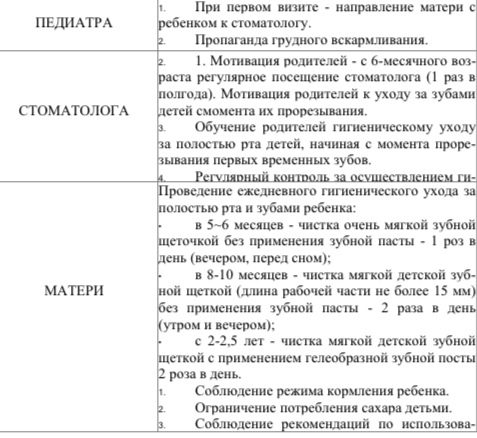 Цель профилактических мероприятий: 
- обеспечение условий для завершения минерализации эмали временных зубов и поддержания гомеостаза в полости рта, обеспечение условий для формирования полноценной структуры твердых тканей постоянных зубов.
Методы профилактики:
- эндогенная профилактика (рациональное питание ребенка, прием витаминно-минеральных комплексных препаратов),
- экзогенная профилактика (регулярная чистка зубов, применение лечебно-профилактических средств гигиены, применение реминерализующих препаратов на основе Са/РО4
Нарушение питания является одной из причин формирования различных патологических процессов в тканях и органах. Понятие «рациональное питание» включает введение в рацион основных питательных веществ: белков, жиров, углеводов, минеральных веществ, витаминов в оптимальных соотношениях.
правила приёма пищи для здоровых детей:
Не отказываться от жесткой пищи. Долго грызть и жевать твёрдые овощи, фрукты и орехи.
Откусывать пищу передними зубами. Измельчать пищу только боковыми зубами.
Снимать пищу с ложки губами, не засовывая ложку в рот.
Пережевывать пищу тщательно, глотать пищу измельчённой, не запивая.
Заканчивать приём пищи твёрдыми овощами и фруктами (морковь, яблоко, груша), сыром.
Полоскать рот водой после каждого приёма пищи.
Не есть сладкое между приёмами пищи. Разрешить себе сладости 1-2 раза в неделю в небольшом количестве, после чего прополоскать рот водой.
Употреблять ежедневно молочные продукты.
Главное надо соблюдать режим питания.
Чтобы пища была разнообразной (включать цельнозернвые крупы, овощи, фрукты, молочные продукты)
Использовать рациональные способы кулинарной обработки продуктов.
Иметь знания о биологической и химической ценности продуктов.
Знать о потребностях ребёнка в пищевых веществах зависимых от возраста.
Питание должно быть 4-х разовым, кратность приёма пищи 4 часа.
Обычно это:
Завтрак, обед, полдник, ужин.
Или завтрак, второй завтрак, обед, ужин.
Завтрак и ужин должны составлять 50% суточной калорийности (завтрак 35-40%, ужин 10-15%).
Желательно иметь фиксированные часы приёма пищи.
Пищевой рацион ребенка
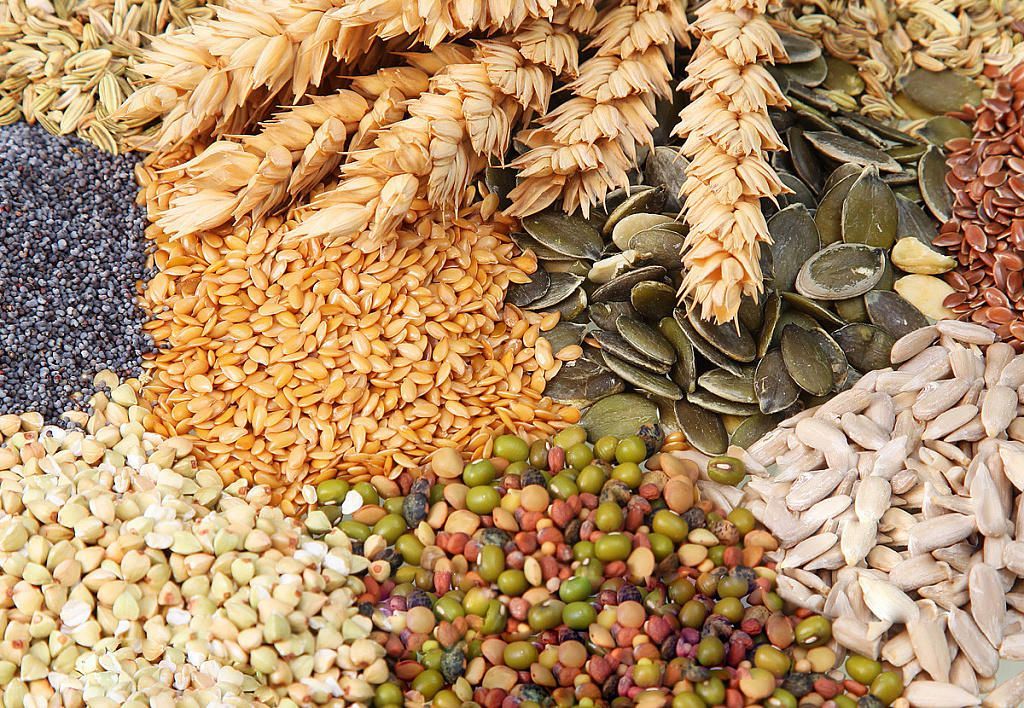 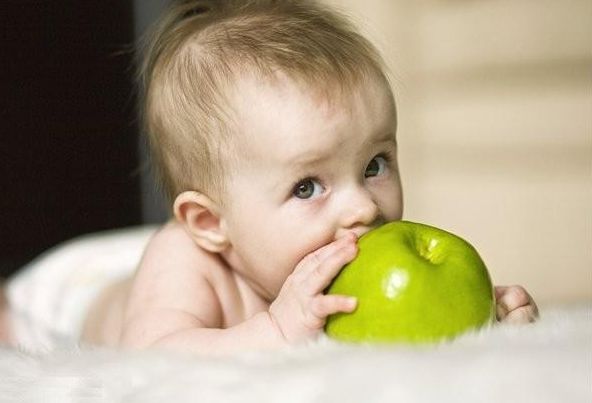 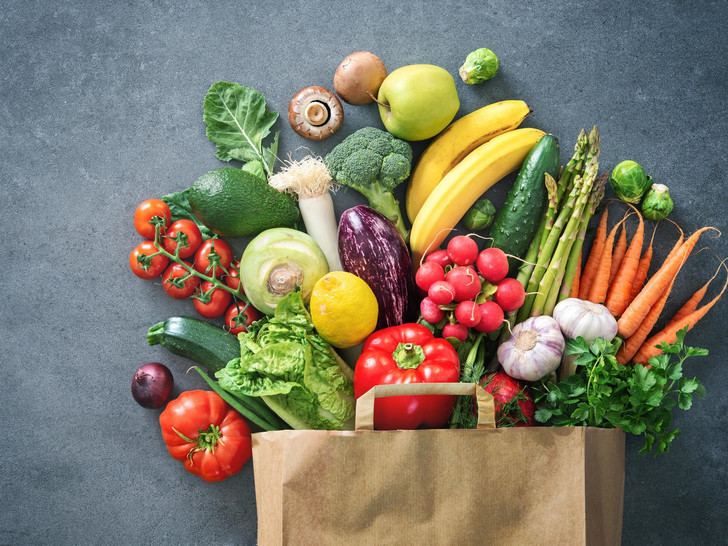 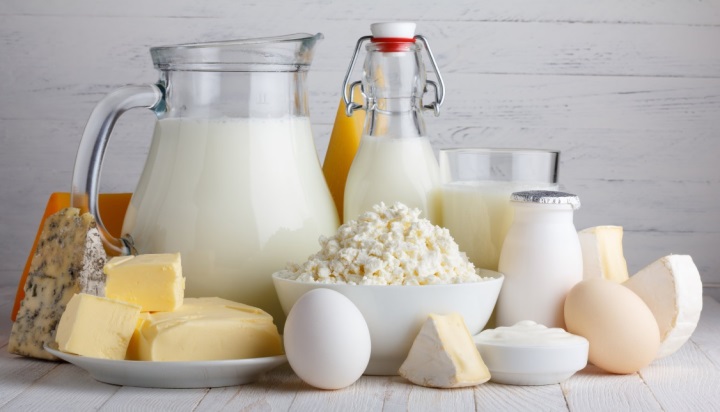 гигиена полости рта
С момента появления первых временных зубов, родители должны чистить зубы детям, используя, в начале щётку напальчник с минимум зубной пасты (булавочная головка на 1-3 зуба) и постепенно увеличивать количество, чтобы к моменту полного формирования зубов временного прикуса её количество не превышало 0,5 см. Родители чистят зубы сами до  2-х лет.
 К этому времени ребёнок должен привыкнуть к гигиенической процедуре. С 2-х лет можно заменить щётку напалечник на обычную щетку для детей младшего возраста. В 2 года ребёнок должен начать учиться пользоваться зубной щёткой самостоятельно. 
   Первый год под непрестанным родительским контролем. Если хорошо чистит сам, то родители чистят 2-3 раза в неделю. Родители должны перечищать ребёнку зубы ежедневно до тех пор, пока не приучать его проводить эту процедуру самостоятельно.
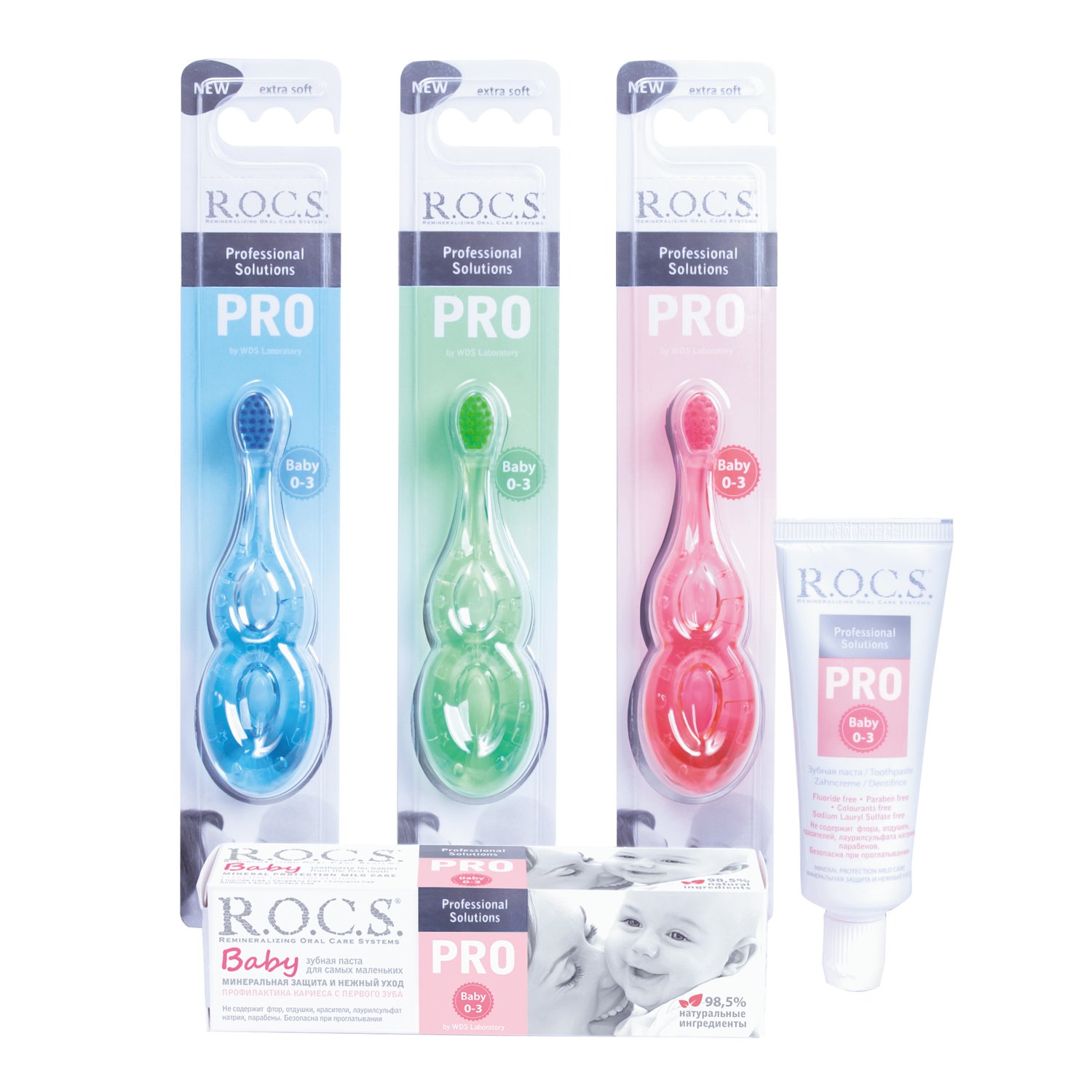 Жевательное кольцо помогает малышу при прорезывании зубов и позволяет привыкнуть к щетке.
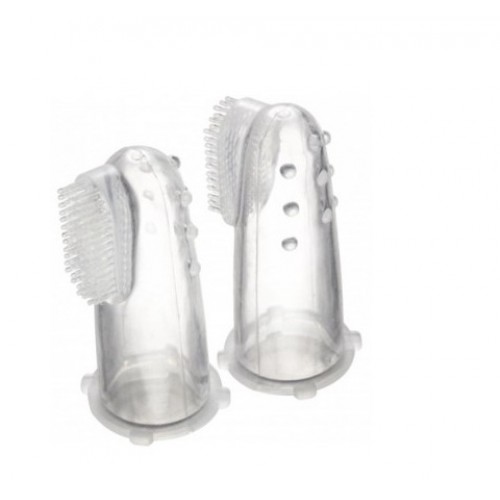 Следует напомнить, что ребёнок 2-3-х лет при самостоятельной чистке зубов заглатывает до 70% пасты, а от 5-7-ми лет 50-60%, больше 8-ми лет 30%, взрослые 7% пасты. 
Рекомендуемые зубные пасты: Rocs, Elmex, Новый жемчуг, Colgate, Silka, Сплат и другие. Зубные щётки фирм: Rocs, Oral-B, Colgate. Ребёнку до 2-3-х лет рекомендуются зубные пасты без фтора.
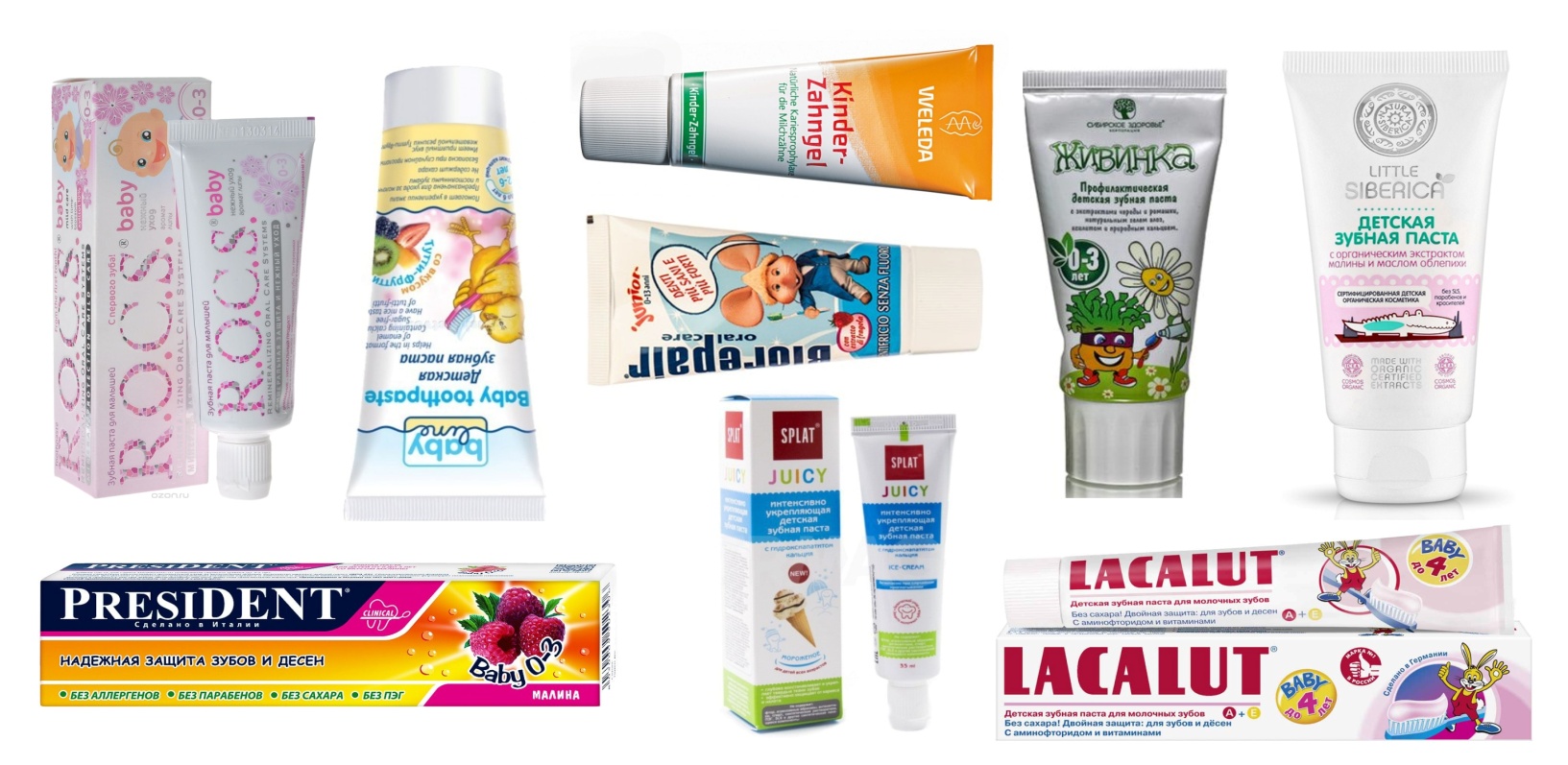 Средства эндогенной профилактики кариеса. Эндогенное использование препаратов фтора
В регионах с пониженным содержанием фтора, начиная с 2-х лет ежедневно следует давать фторсодержащие препараты. Исключением являются регионы с низким содержанием йода (например г. Иркутск), т.к. эндогенное применение фтора блокирует усвоение йода в организме.
«Витафтор»
Применяют с 1-го года, по ½ чайной ложке, однократно во время еды 1 месяц. Перерыв 2 недели, курс повторяют через 2 недели. Повторные курсы 4-6 раз в год. 
Содержит: натрия фторид; витамины А, В, С.
Противопоказания: гипервитаминоз А и Д; фтора больше 1,5 мг/л.
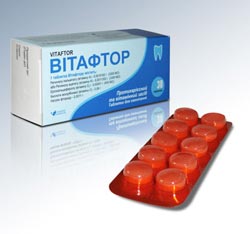 Натрия фторид  (таблетки 1,1 и 2,2 мг) или Натриум флюоратум (таблетки для рассасывания 1 мг) 
Состав: в 2,2 мг содержится 1 мг фтора.
Дозировка: Если  фтора меньше 300 мкг/кг в питьевой воде:
- до 2-х лет – 250 мкг 1 раз в сутки;
- 2-3 года – 500 мкг 1 раз в сутки.
Дозировка: фтора 300-700 мкг/кг в питьевой воде:
- до 2-х лет – 125 мкг 1 раз в сутки;
- 2-3 года – 250 мкг 1 раз в сутки. 
Противопоказания: если фтора больше 700 мкг/кг.
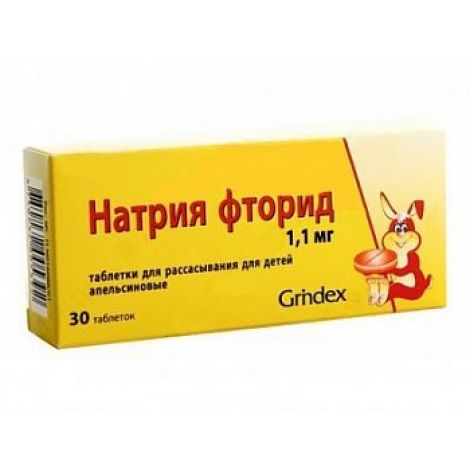 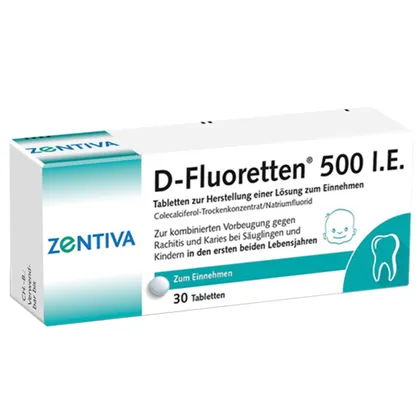 «Д-флюореттен 500»
Состав: витамин Д, натрия-фторид.
Дозировка: с конца первой недели жизни и ежедневно.
Эндогенная профилактика при дефиците кальция
Рекомендуемая дозировка: 
- 1-3 года 600 мг. кальция.
- 4-8 лет 800 мг. Кальция. 
Используются следующие препараты:
Кальцинова
- до 1-го года  0,5 ст. ложки в гранулах
- с 1-го до 2-х лет 1 ст. ложка
- 2-4 года 2 ст. ложки или 2-3 таблетки
- с 4-х лет 4-5 таблеток
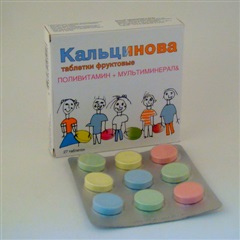 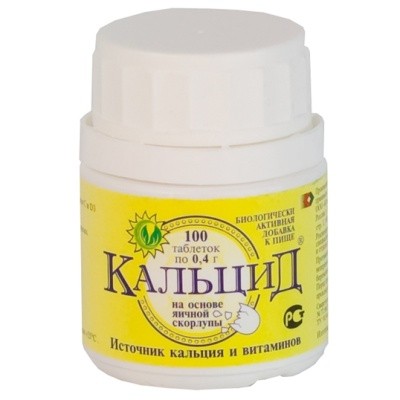 Кальцид
- от 0 до полугода 1 таблетка 1 раз 
- полгода-год 1,5 таблетки 1 раз
- 1-10 лет 1 таблетка 2 раза
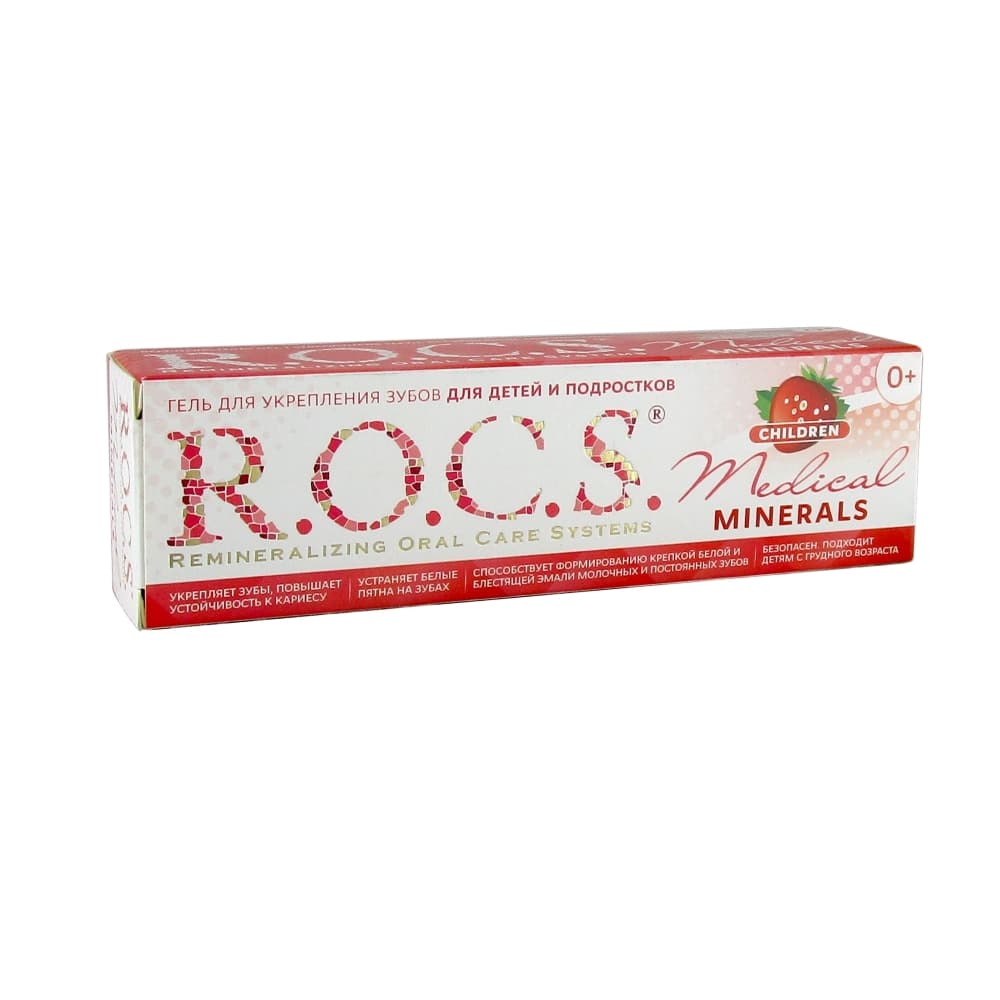 глицерофосфат кальция,
хлорид магния
Наиболее эффективна комбинация
процесс реминерализации поддерживается гидролитическим ферментами (щелочная и кислая фосфатазы слюны расщепляют глицерофосфат кальция)
активность этих металлоферментов повышается в присутствии ионов хлора и магния.
Ксилит
   сахарозаменитель безвреден при проглатывании, 
не метаболизируется микроорганизмами полости рта, что выражается бактериостатическим и бактерицидным эффектами, 
снижает адгезию микроорганизмов к поверхности зуба, 
ингибирует передачу S.mutans от матери к ребенку.
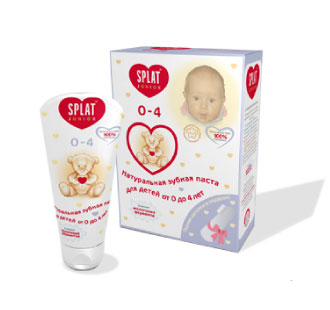 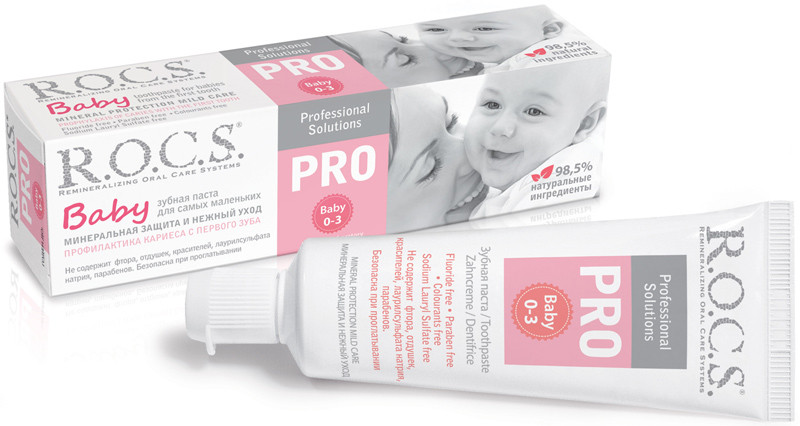 Заключение
По данным литературы, наблюдения детей раннего возраста установлено, что обращение к врачу стоматологу на первом году жизни ребёнка является оптимальным возрастом для проведения индивидуальной медицинской профилактики кариеса временных зубов.
    Последовательное и обоснованное проведение лечебно-профилактических процедур в полости рта позволяет существенно снизить заболеваемость кариесом у детей дошкольного возраста, а также в 4 раза сократить частоту возникновения пульпита и периодонтита, в зубах, пораженных гипоплазией эмали, осложнённой кариесом.
    Таким образом, необходимым условием профилактики стоматологических заболеваний у детей является своевременное обращение ребёнка к стоматологу.
Список литературы
Харитонова, М. П. Х207 Профилактика основных стоматологических заболеваний у детей и подростков / М. П. Харитонова, О. А. Мосейчук. – Екатеринбург : Изд-во «Знак качества», 2019. – 24 с.
Бородовицина С.И. Б 833 Профилактика стоматологических заболеваний: учебное пособие / С.И. Бородовицина, Н.А.Савельева, Е.С.Таболина; ФГБОУ ВО РязГМУ Минздрава России. – Рязань: ОТСиОП, 2019. – 264 с.
Персии Л.С, Елизарова В.М., Дьякова СВ. П26 Стоматология детского возраста. — Изд. 5-е, перераб. и доп. — М.: Медицина, 2003. — 640 с: ил. (Учеб. лит. Для студентов мед. вузов.) 
Пропедевтическая стоматология : учеб. для мед. вузов / ред. Э. А. Базикян, О. О. Янушевич. - 2-е изд., доп. и перераб. - М. : ГЭОТАР-Медиа, 2013. 
Терапевтическая стоматология детского возраста. —М.: Медицинская книга, Н.Новгород: Издательство НГМА, 2001. -744с.:илл.
Терапевтическая стоматология : нац. рук. / гл. ред. Л. А. Дмитриева, Ю. М. Максимовский. - 2-е изд., перераб. и доп. - Москва : ГЭОТАР-Медиа, 2021. - 888 с.
Пропедевтическая стоматология : учебник / Э. С. Каливраджиян, Е. А. Брагин, С. И. Абакаров [и др.]. - М. : ГЭОТАР-Медиа, 2014
Спасибо за внимание
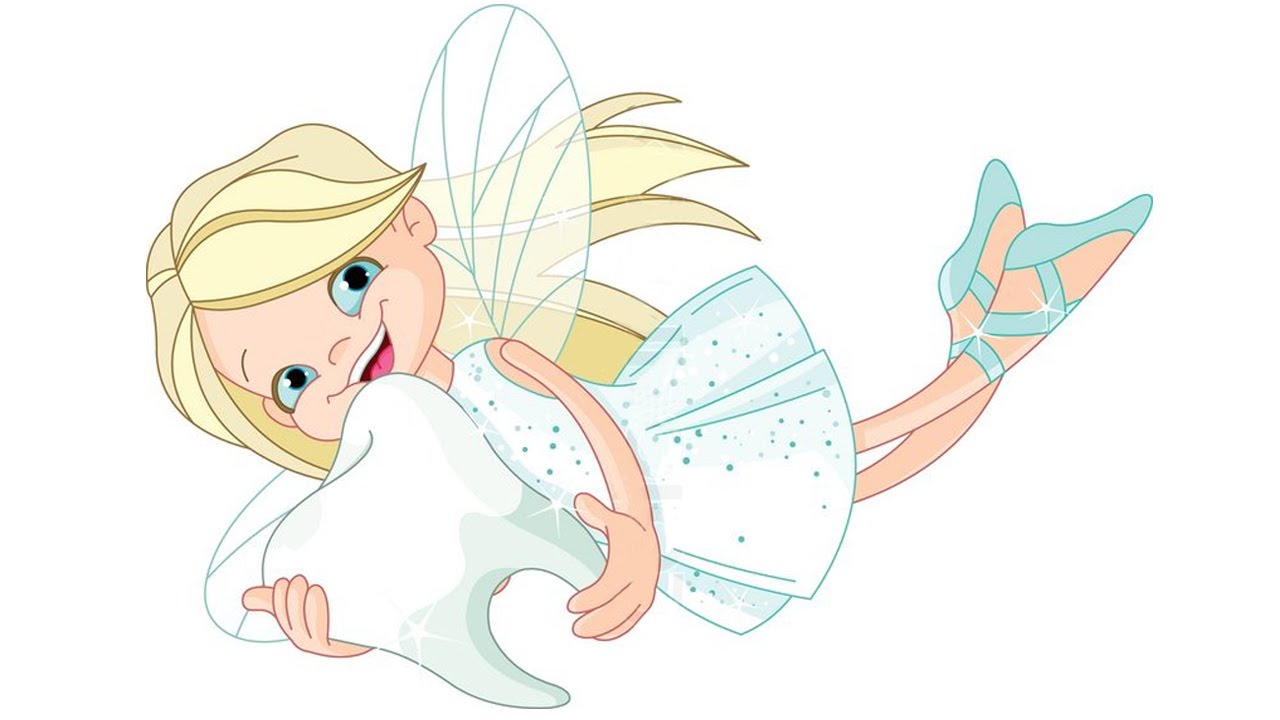